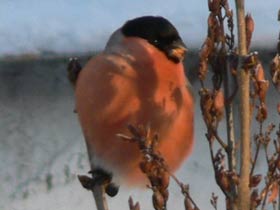 Птицы нашей полосы
Какие птицы обитают в средней полосе?
В средней полосе обитает много разных , красивых  птиц , например,   такие как :
Галки , Глухари , Голуби , Грачи, Синица большая ,
Королек , Большой пестрый дятел , Иволга, Пеночка , Клест-еловик , 	Кукушка ,
Снегирь , Сойка ,Журавли , 
Жаворонки , Гуси , и многие другие.
Некоторые птицы зимуют с нами .
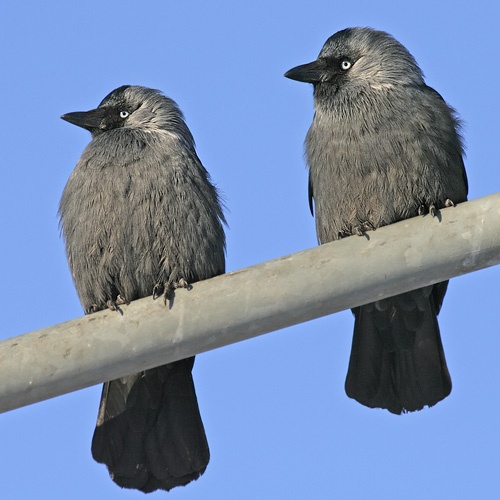 Галки
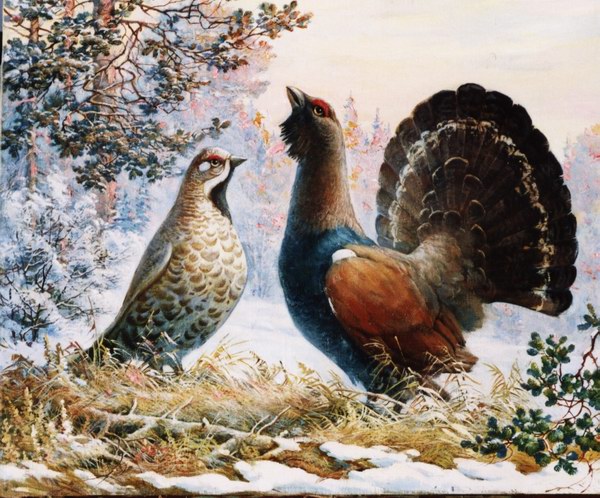 Глухарь
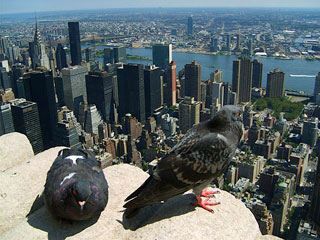 Голуби
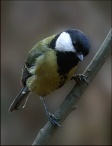 Большая синица
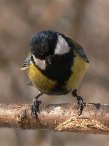 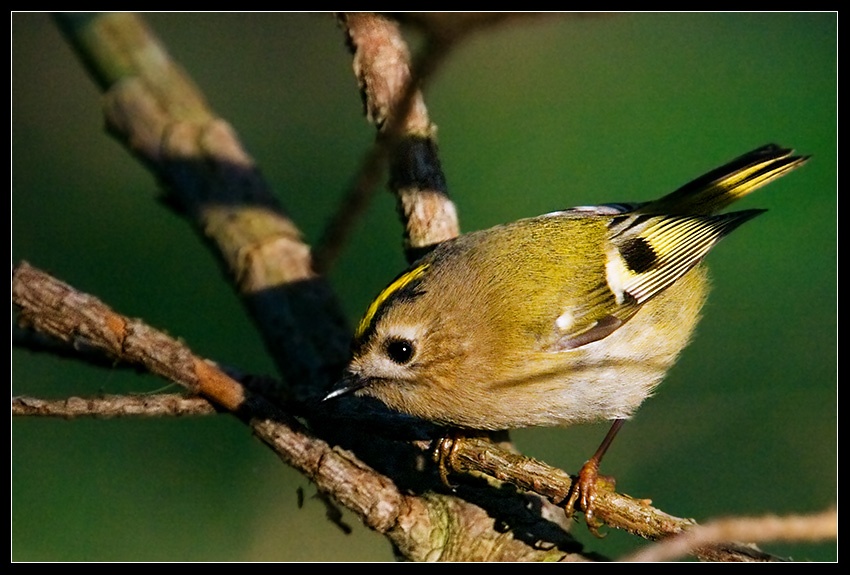 Королек
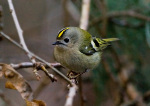 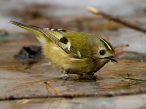 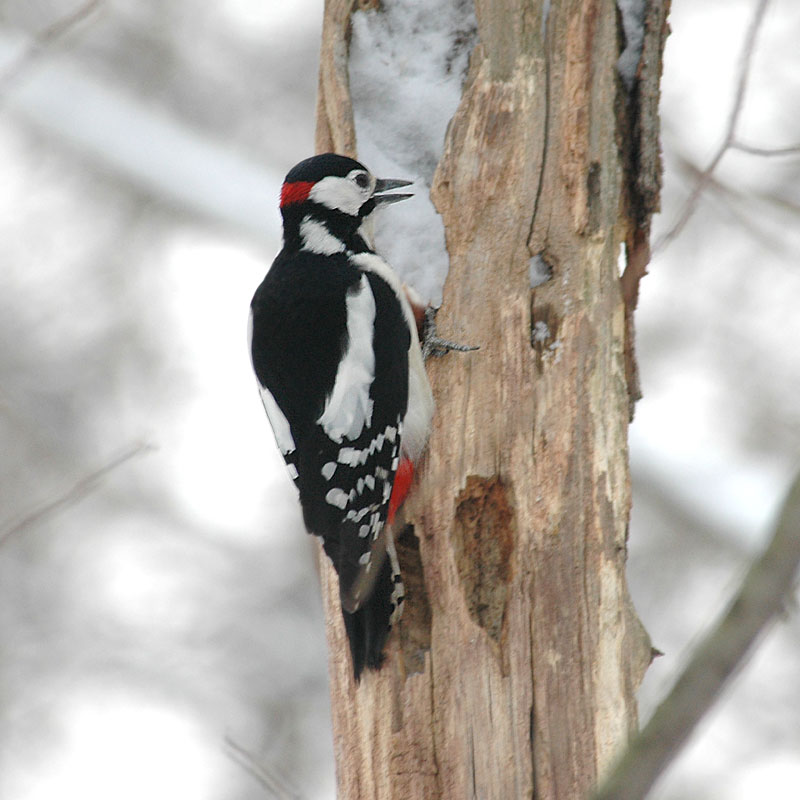 Большой пестрый дятел
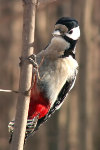 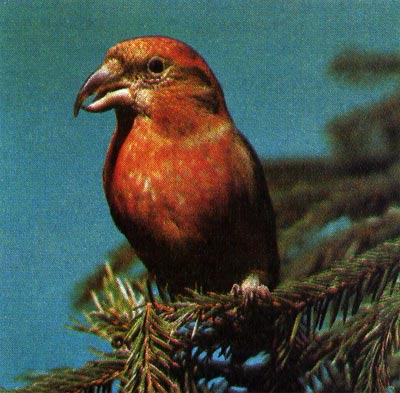 Клест-еловик
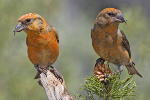 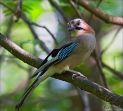 Сойка
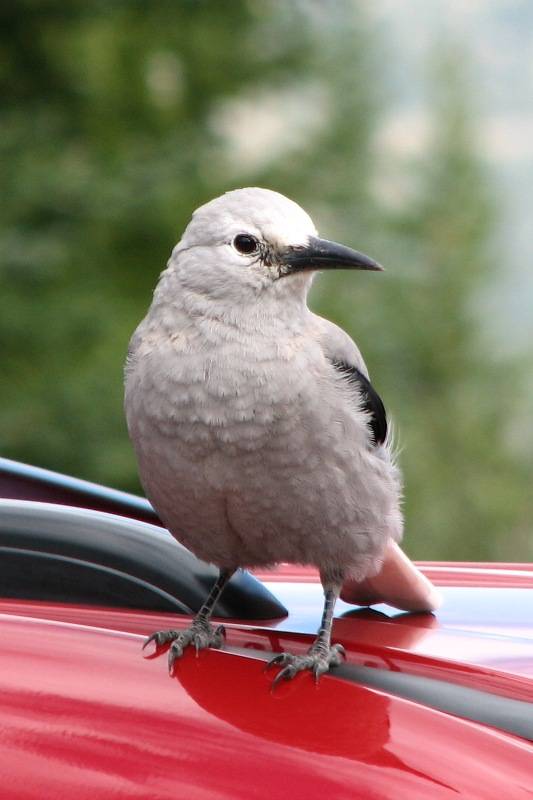 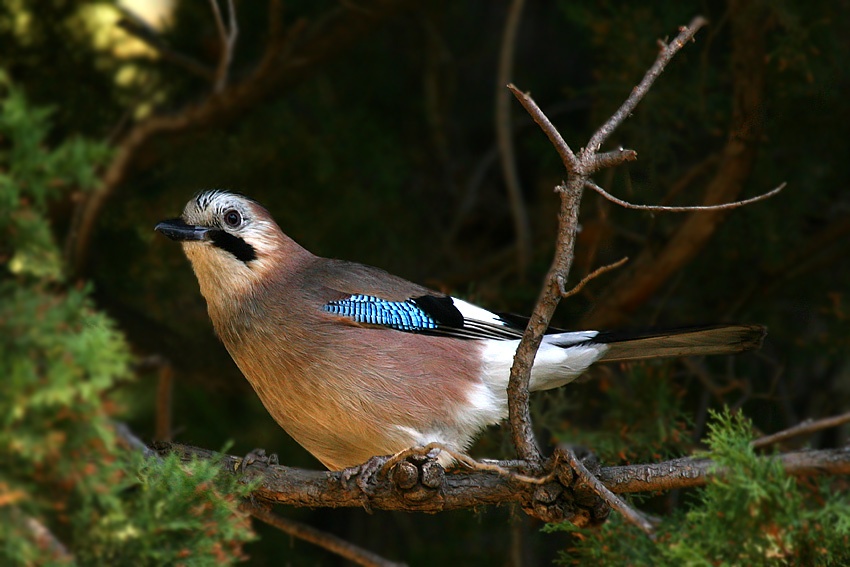 Перелетные птицы
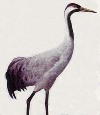 Журавли
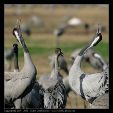 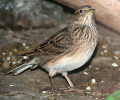 Жаворонки
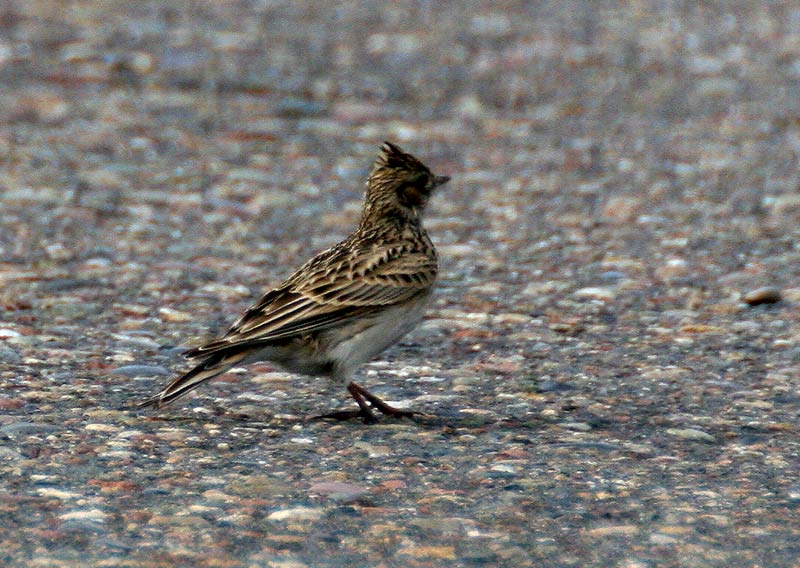 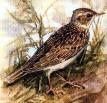 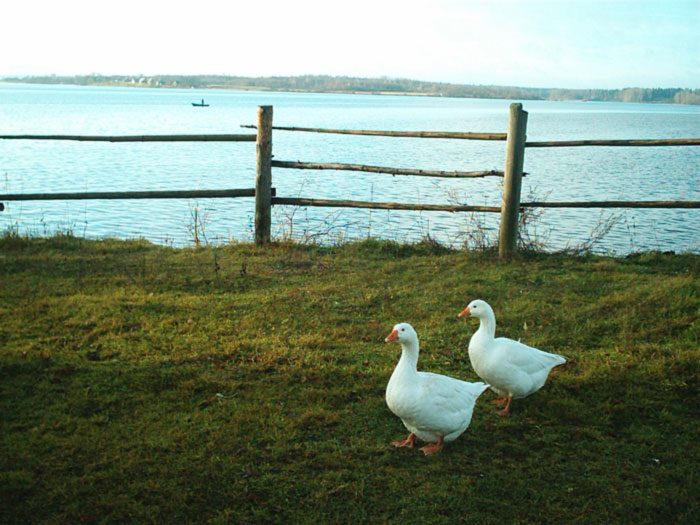 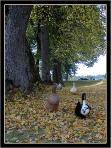 Гуси
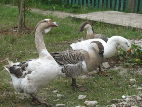 Зимующие с нами птицы нуждаются в нашей помощи. Им сложно находить себе корм, и поэтому люди строят кормушки и кормят птиц всею  зиму чтобы птицы благополучно перезимовали.